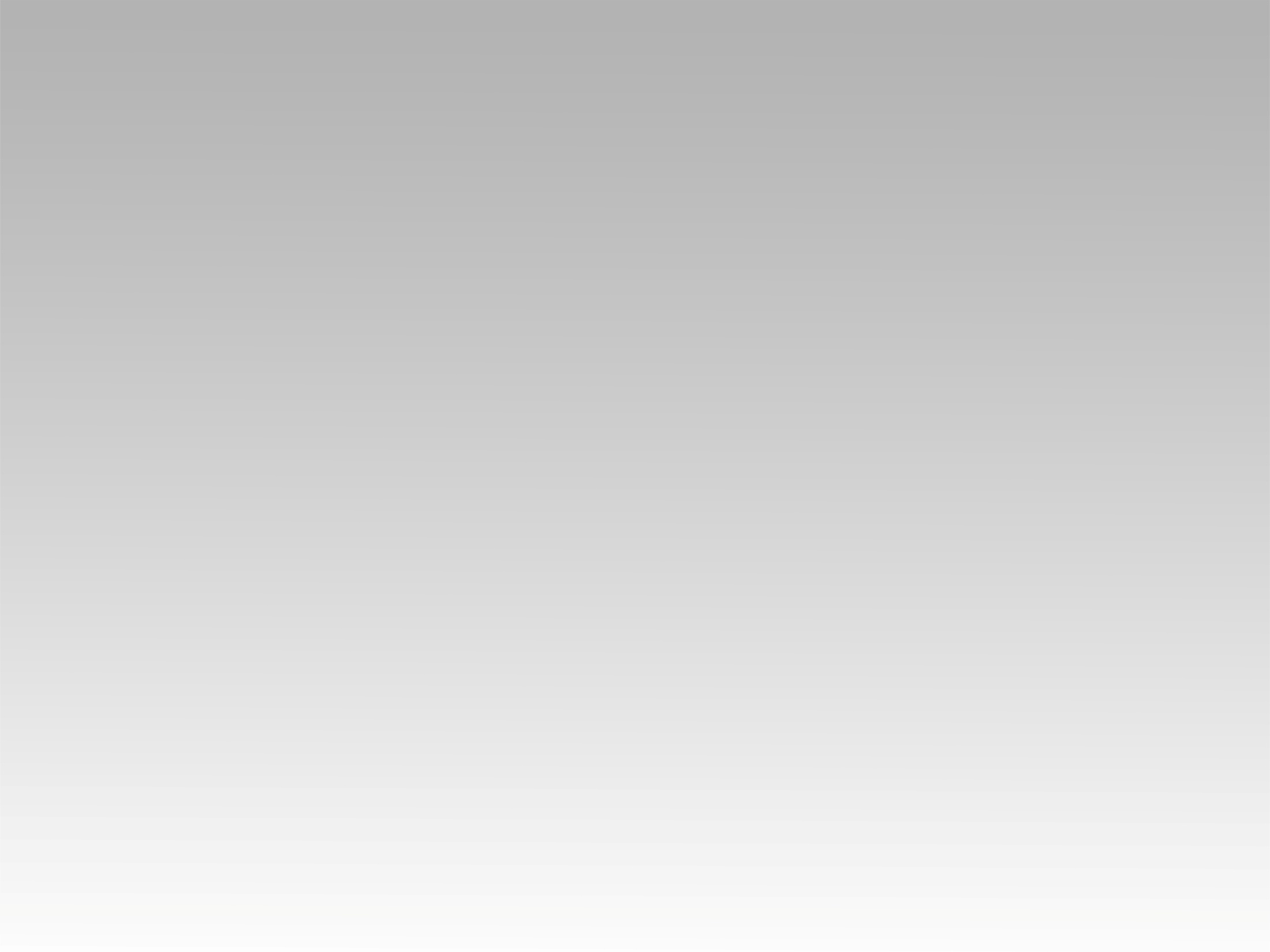 ترنيمة 
شكرا لرب فضله
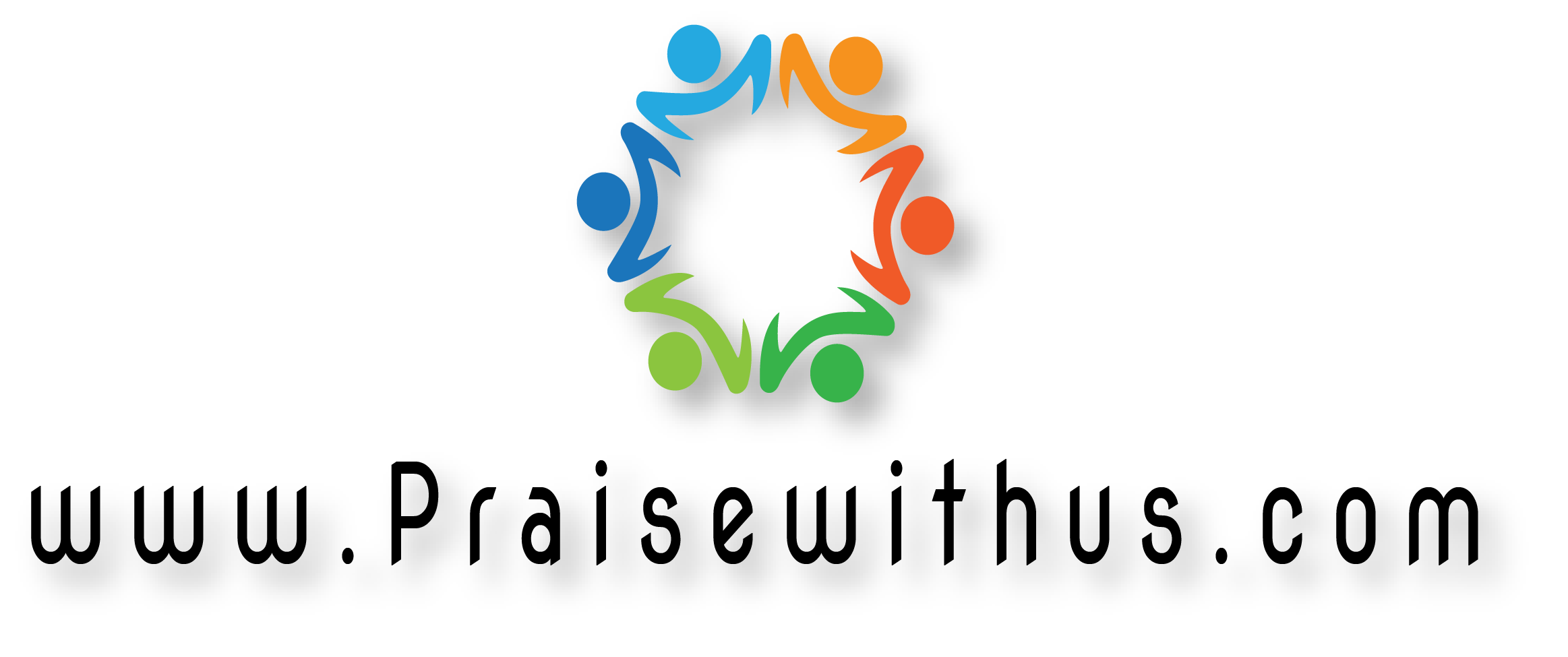 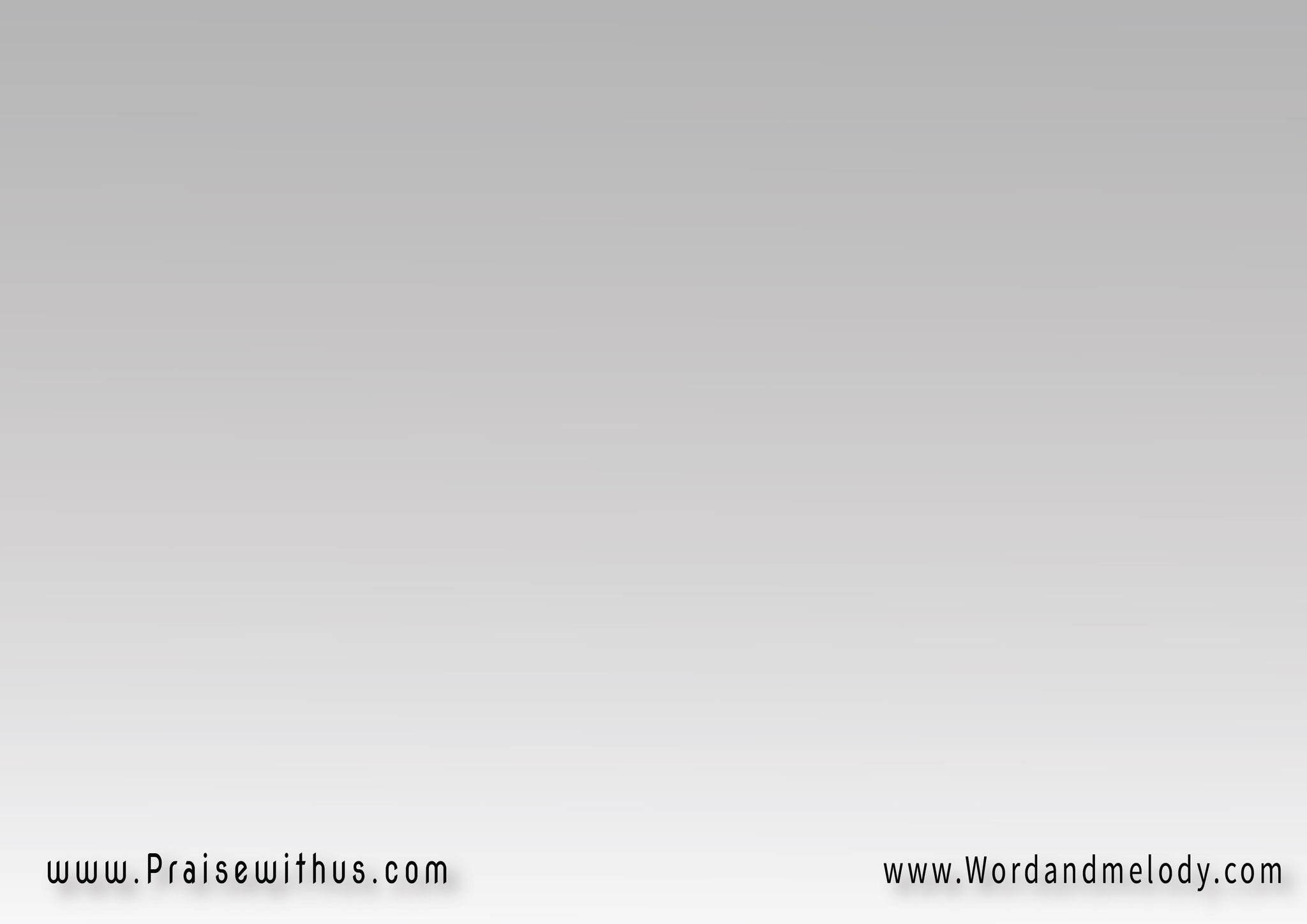 1- 
شكراً لرب فضله 
بحر طما زخار 
يروي الثرى من جوده 
إذ يرسل الأمطار
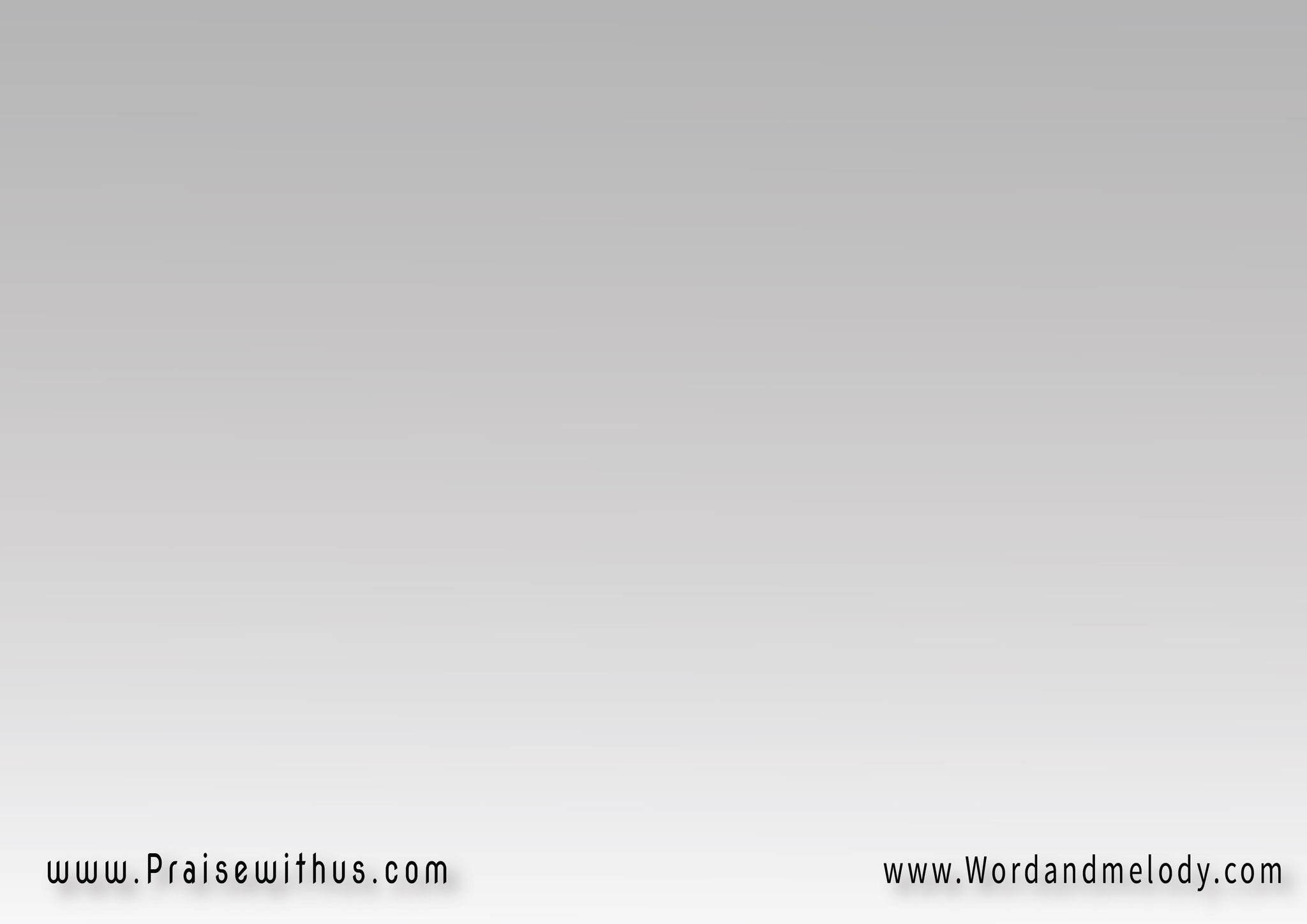 القرار:جميع ما نحيا به
 من فضله العميم 
فلنشكرنه دائماً 
لحبه العظيم
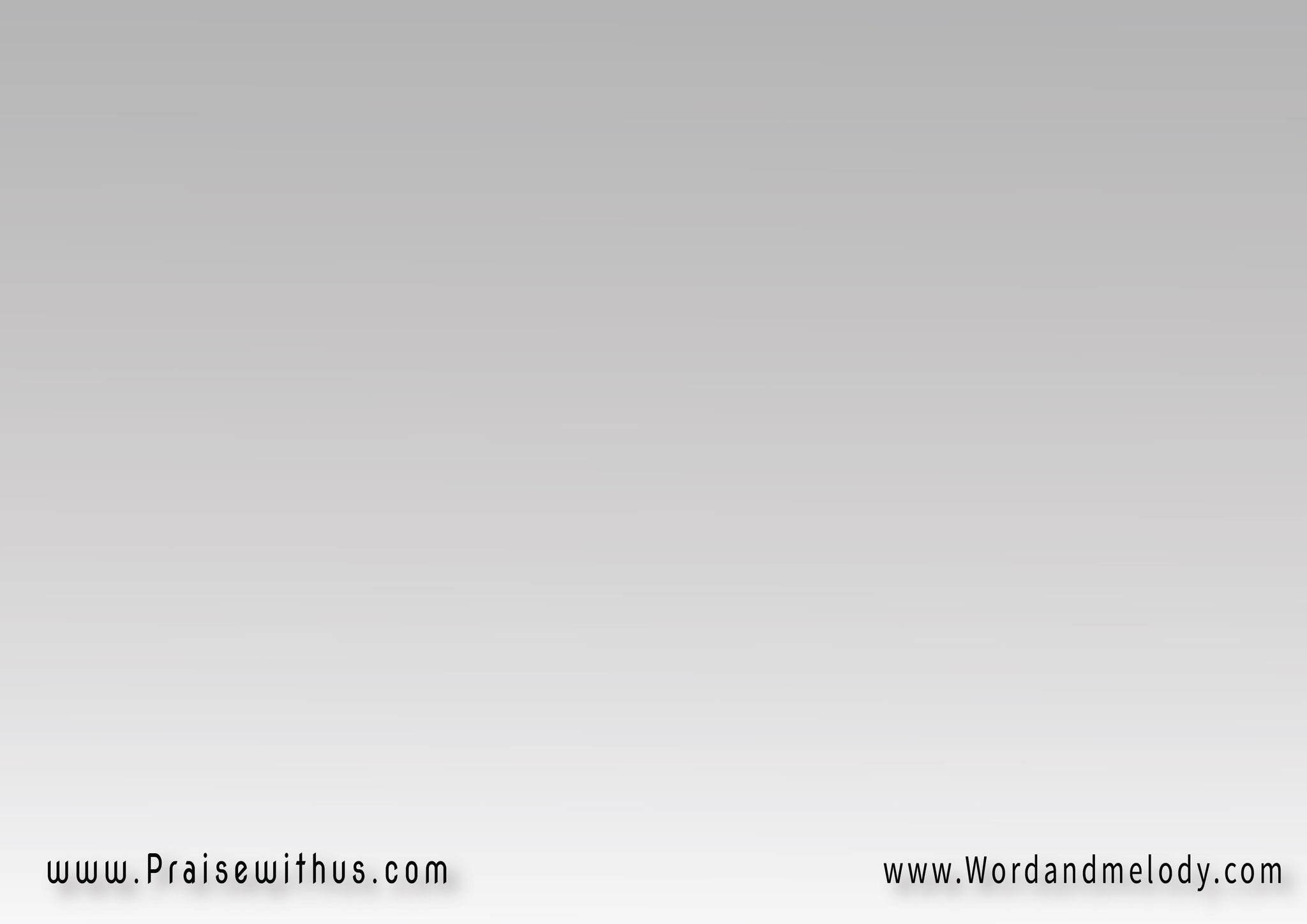 2- 
 يهدي لنا من شمسه
 حراً به نحيا 
ومن نسيمات الصبا 
وغيثه نروى
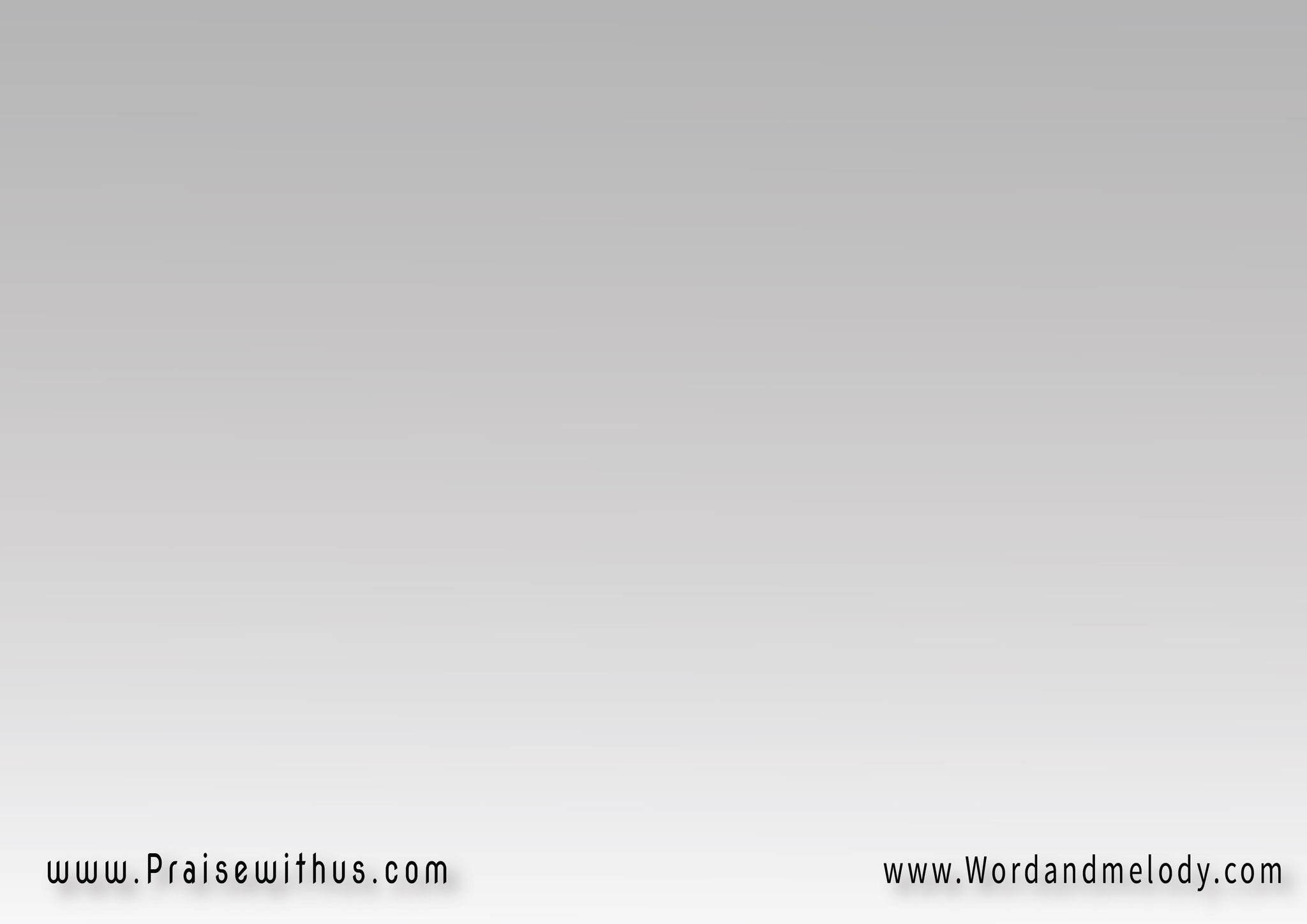 القرار:جميع ما نحيا به
 من فضله العميم 
فلنشكرنه دائماً 
لحبه العظيم
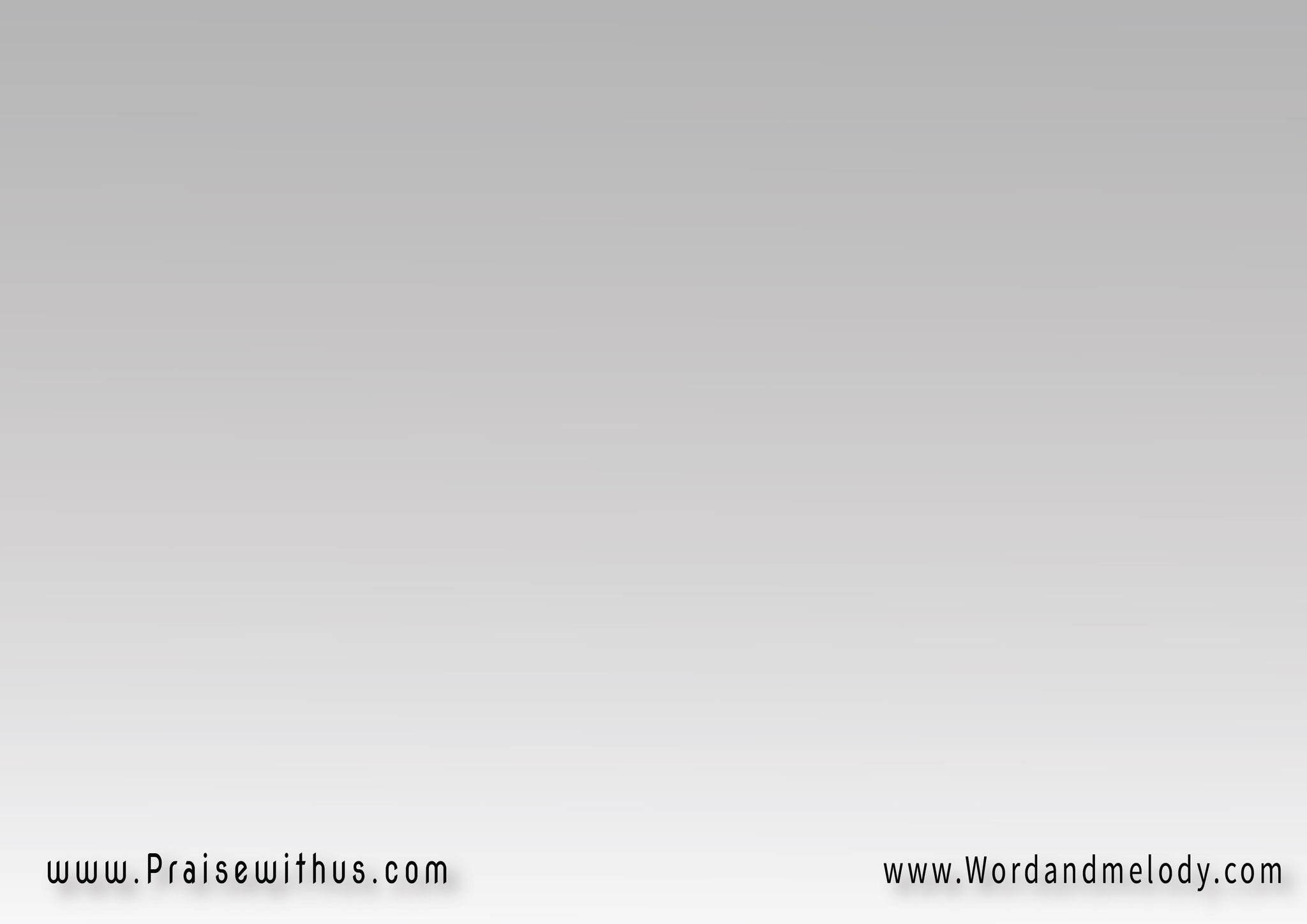 3- 
كل الورى من خلق 
من قد أبدع الأكوان 
وزان بالنجم الدجى 
فأبهج الإنسان
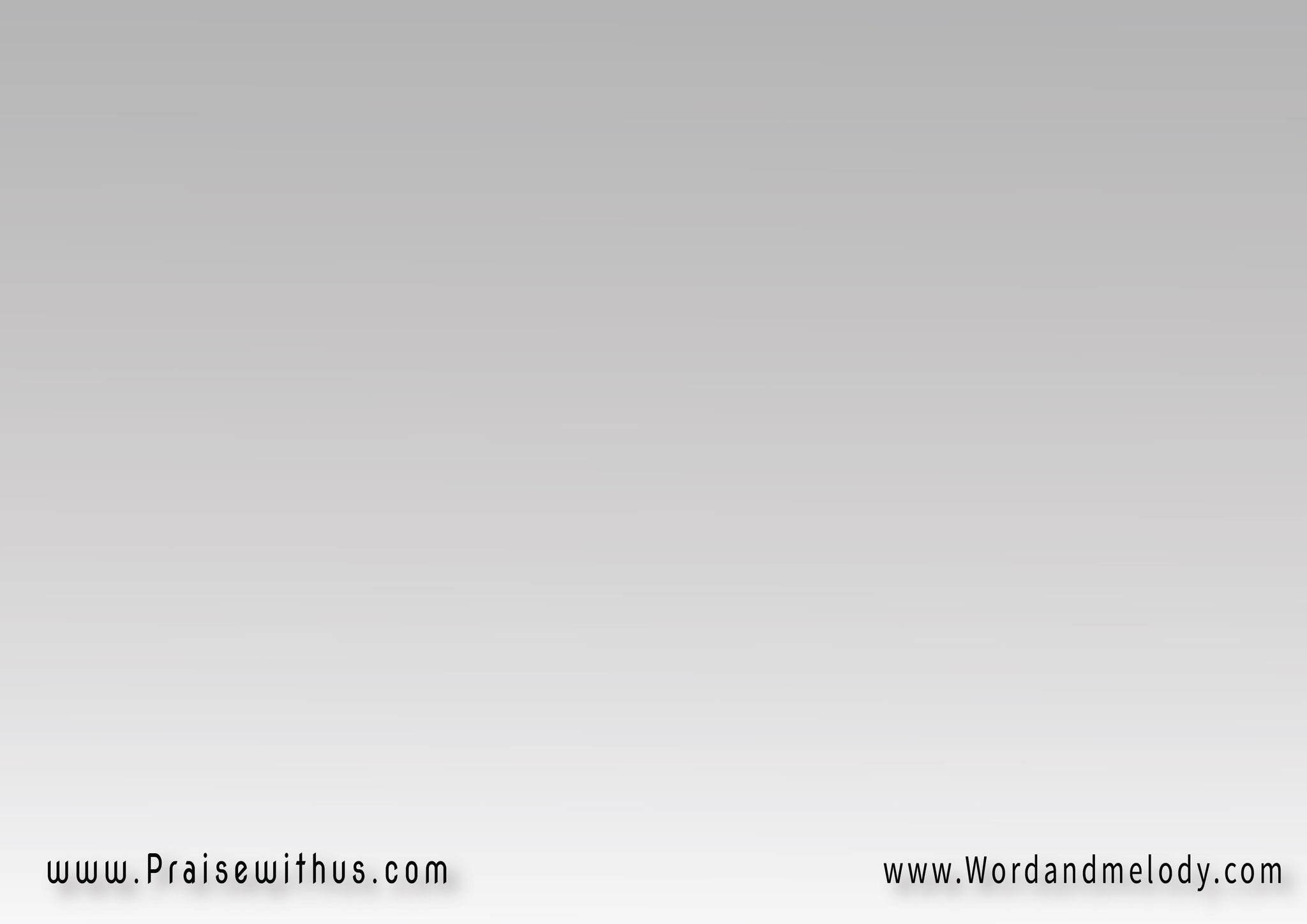 القرار:جميع ما نحيا به
 من فضله العميم 
فلنشكرنه دائماً 
لحبه العظيم
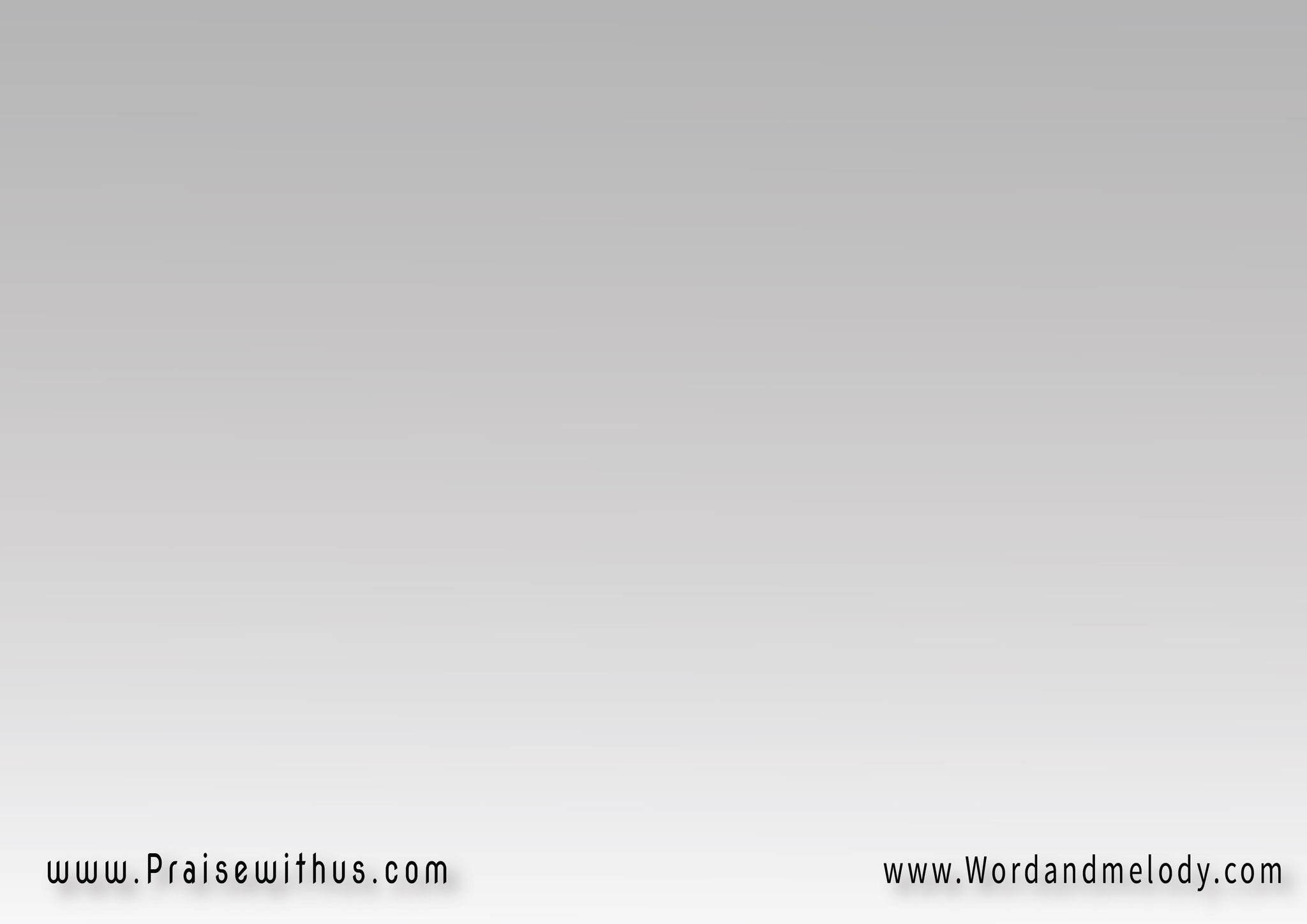 4- 
وأطعم الأطيار من 
أثمار غرسه 
فكم لنا يعطي إذاً 
من عرش قدسه
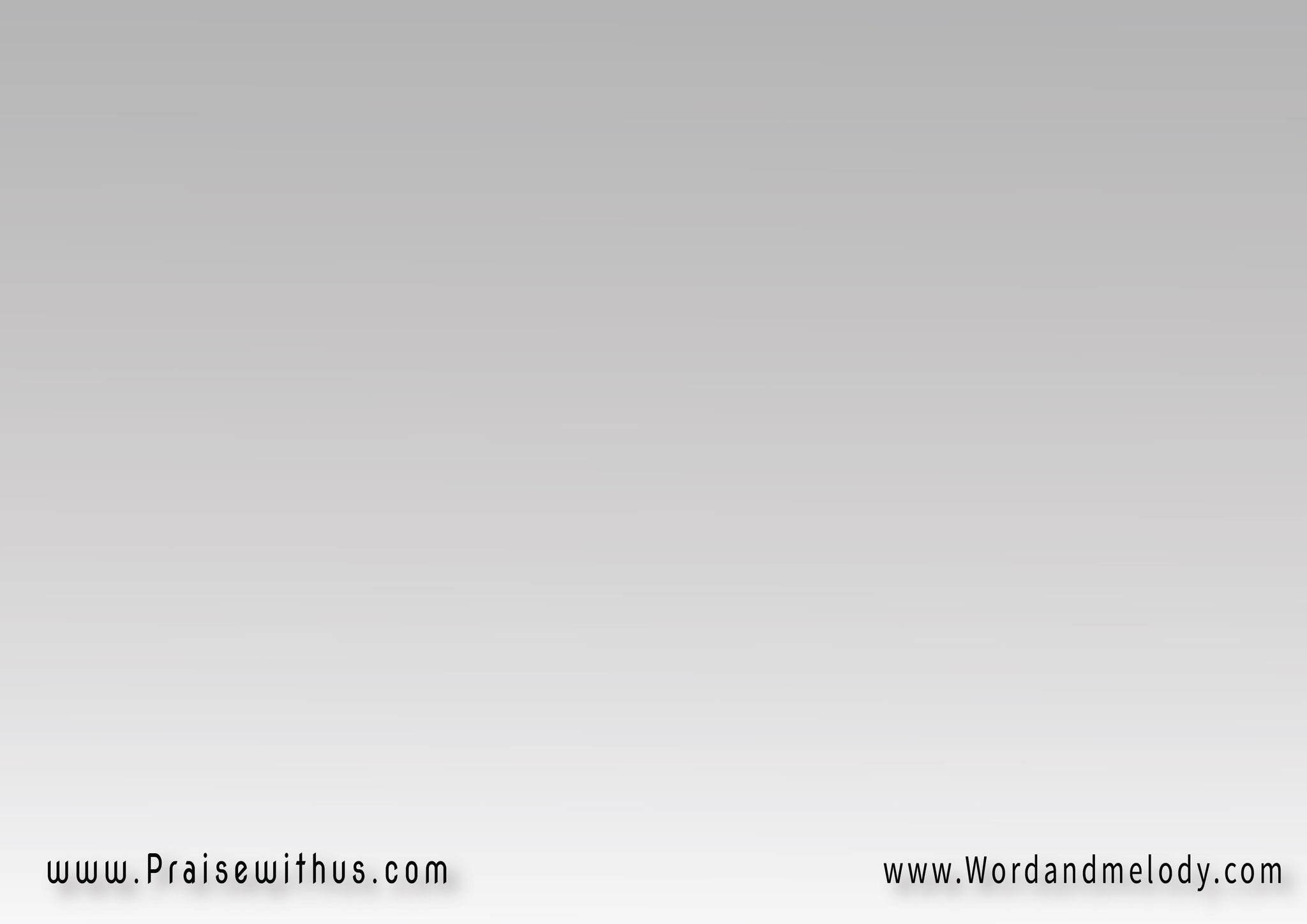 القرار:جميع ما نحيا به
 من فضله العميم 
فلنشكرنه دائماً 
لحبه العظيم
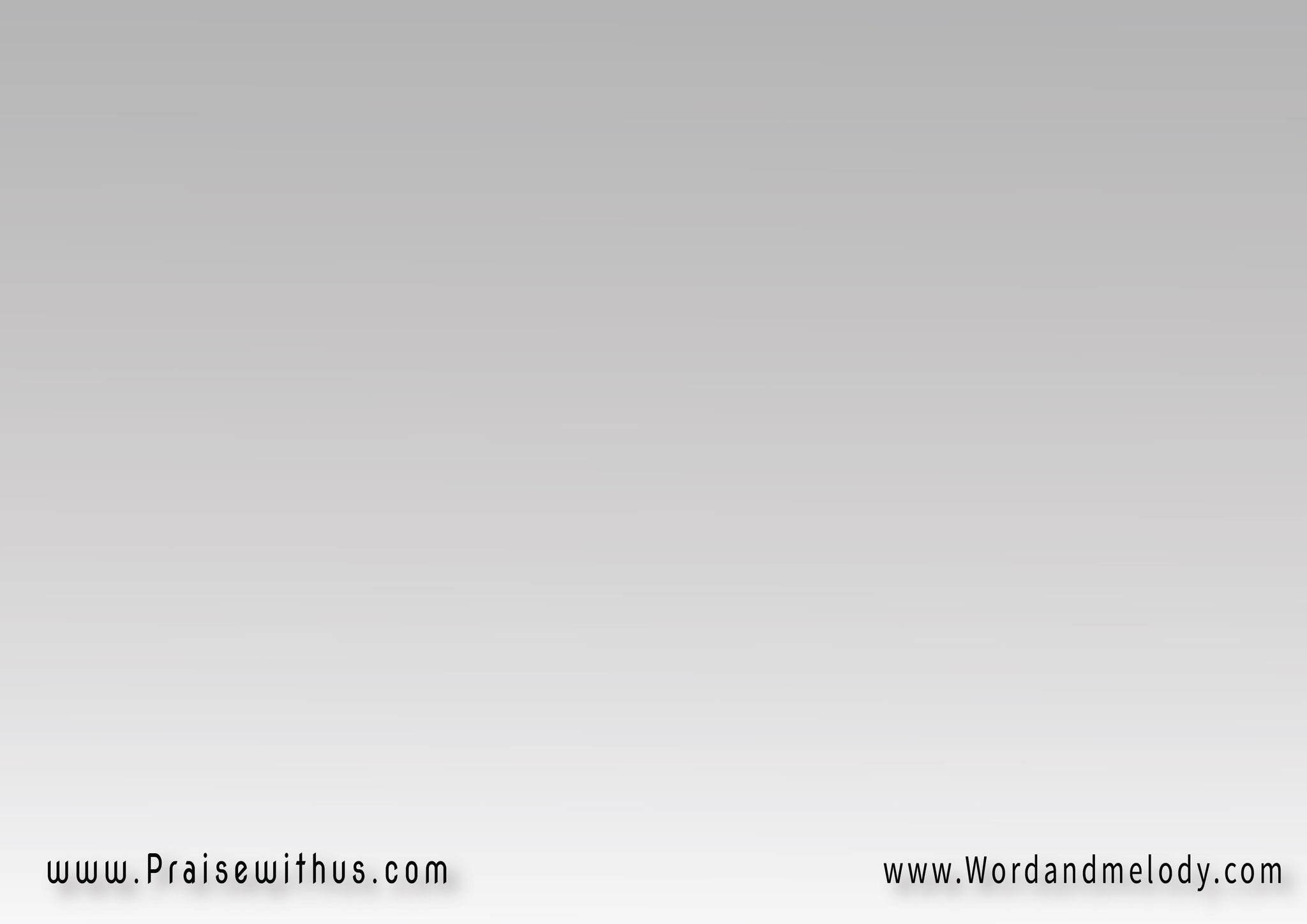 5- 
نشكرك اللهم من 
أجل عطاياك 
فالمال والصحة وال
حياة جدواك
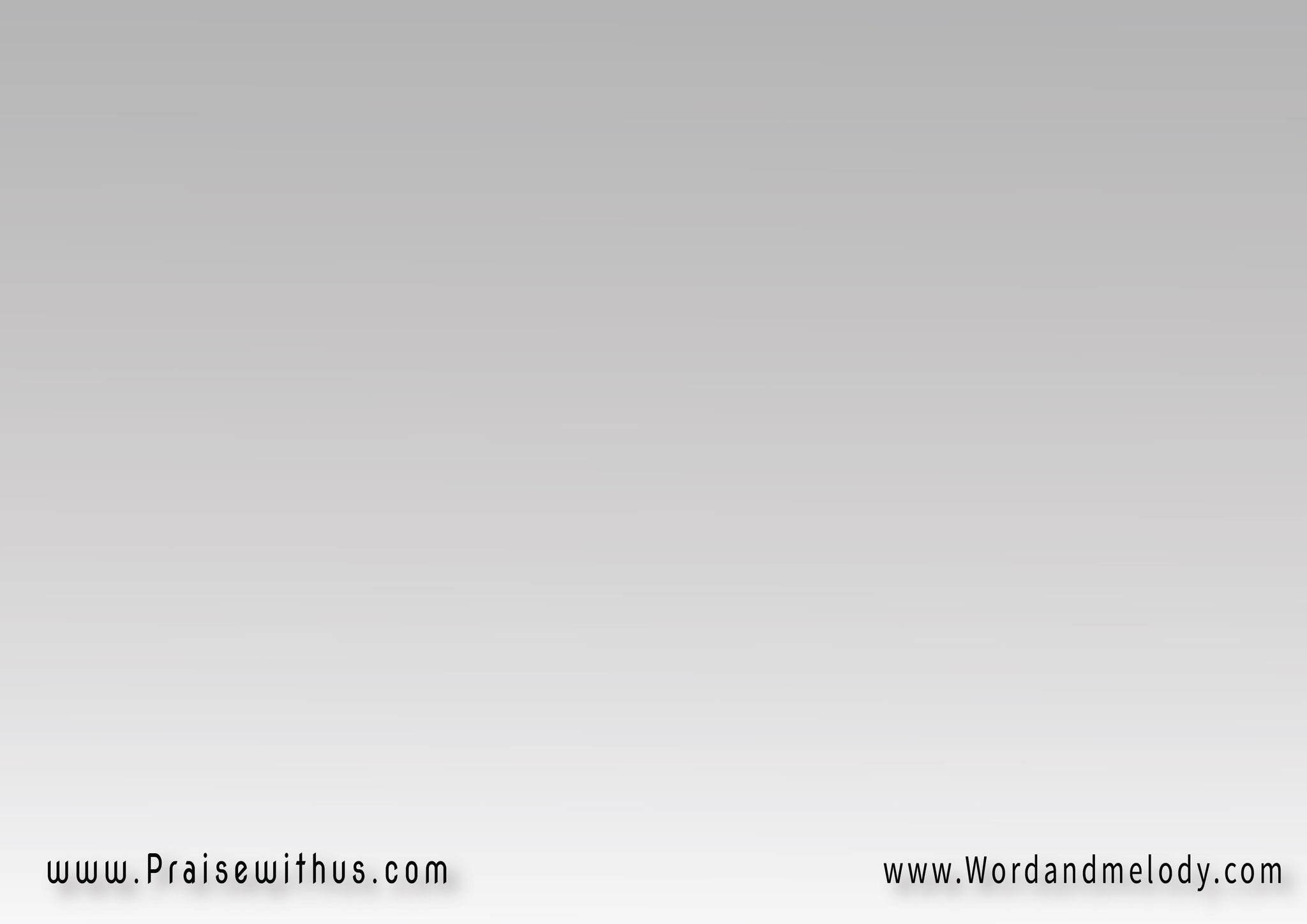 القرار:جميع ما نحيا به
 من فضله العميم 
فلنشكرنه دائماً 
لحبه العظيم
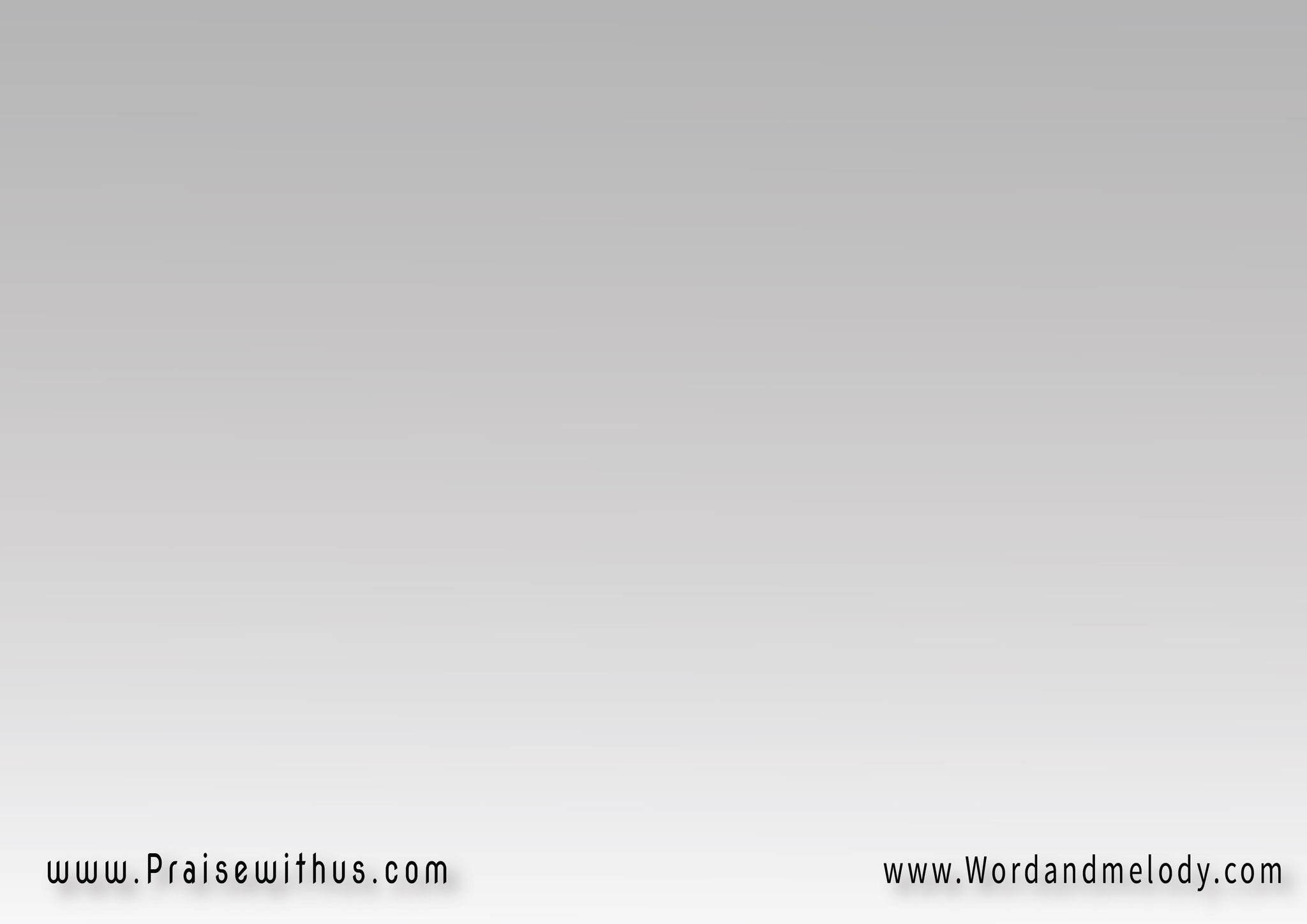 6- 
فاقبل إذاً يا ربنا 
من أجل ذا الإحسان
 منا قلوباً ملؤها 
عواطف الشكران
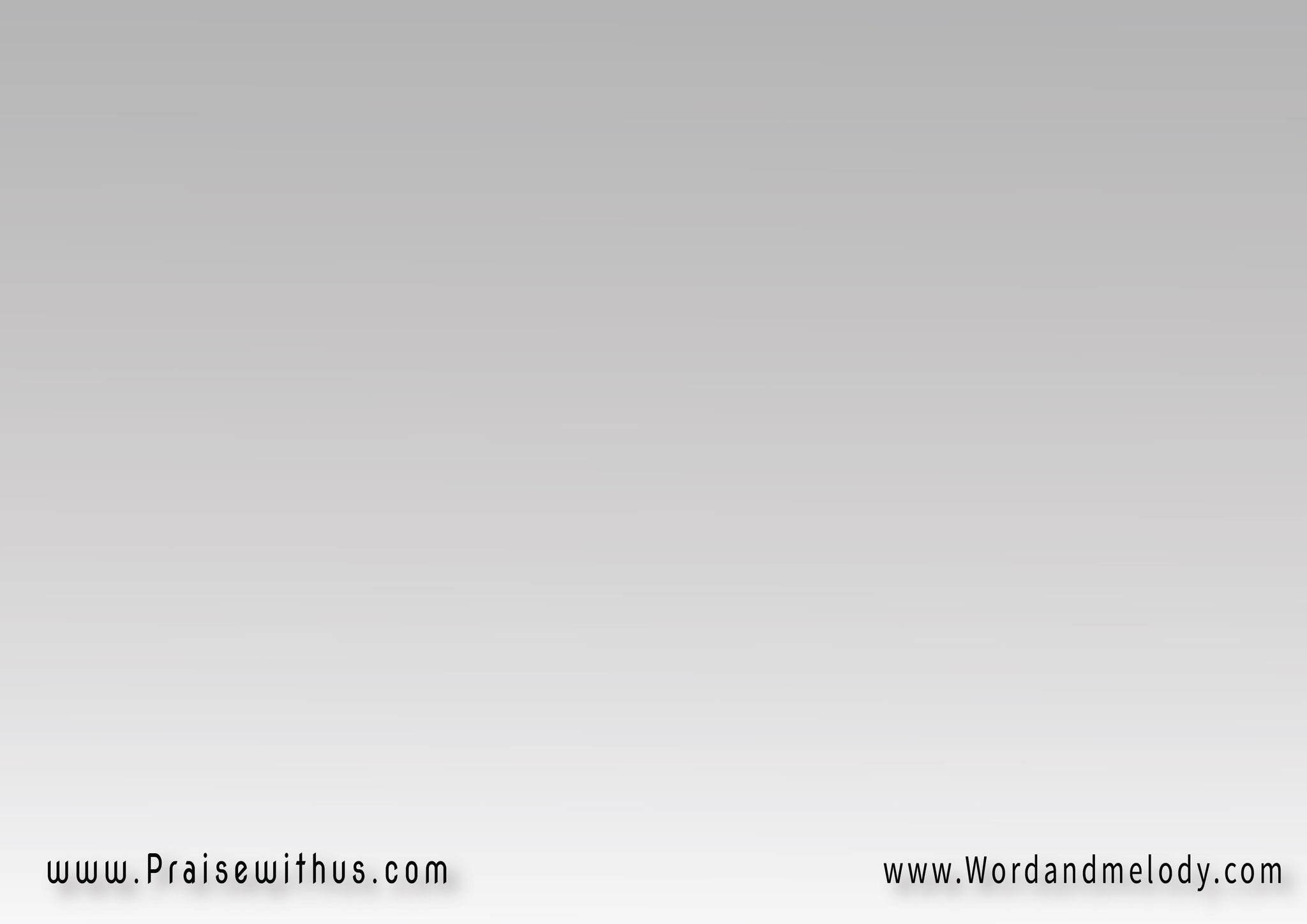 القرار:جميع ما نحيا به
 من فضله العميم 
فلنشكرنه دائماً 
لحبه العظيم
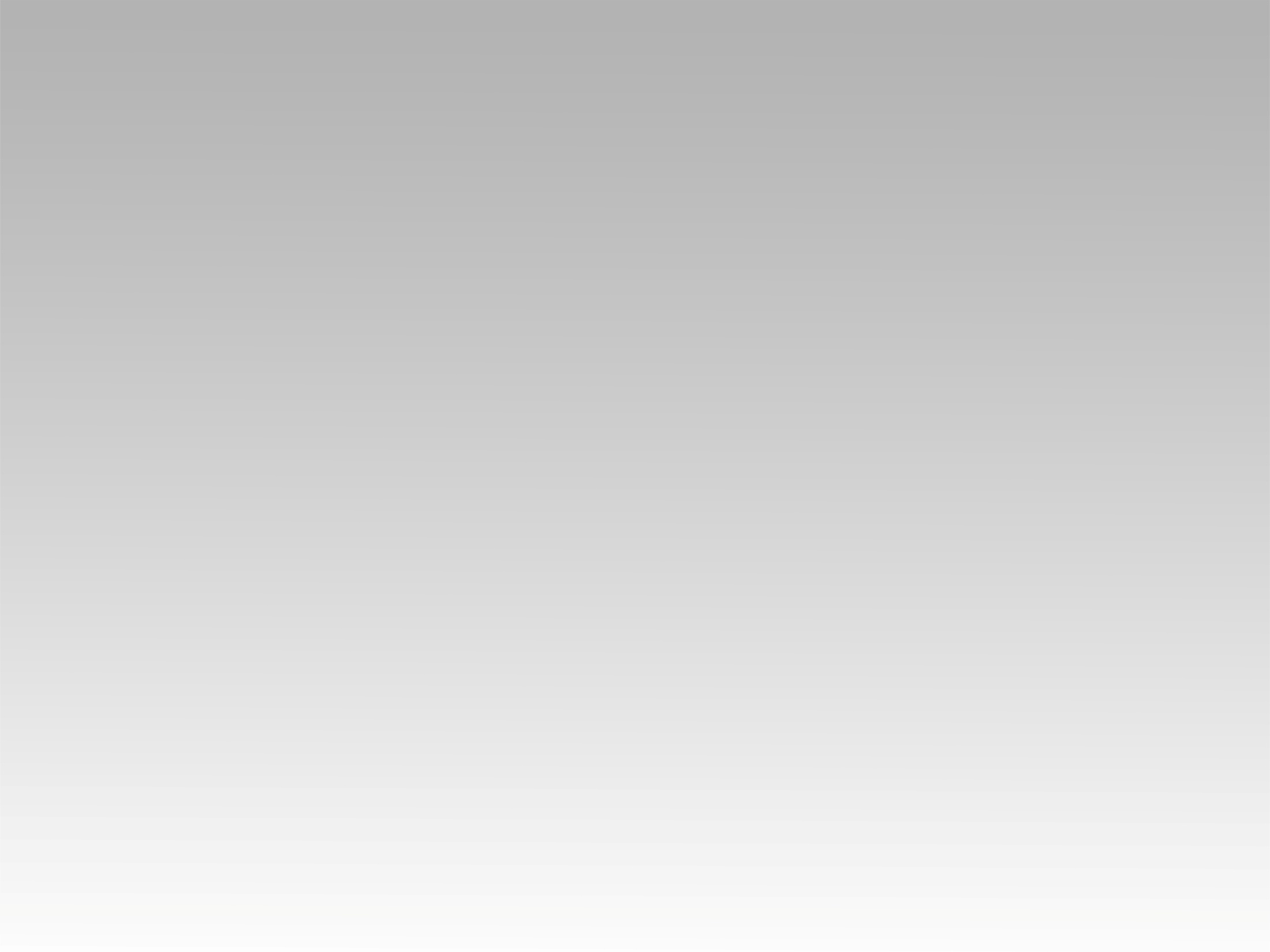 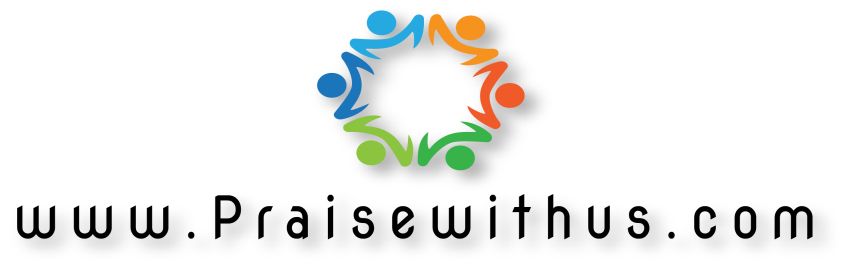